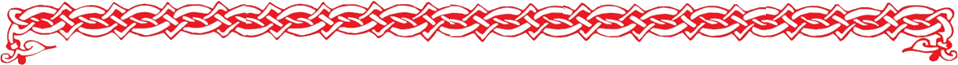 НАЧАЛО РАСПАДА ДРЕВНЕРУССКОГО ГОСУДАРСТВА
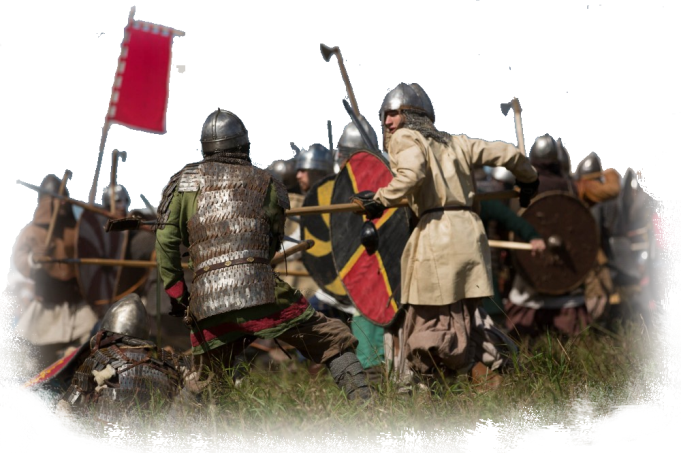 Образовательная система «Школа 2100». 
Данилов Д.Д. и др. История России. 6 класс.  § 8
Автор презентации: Казаринова Н.В. (учитель, г. Йошкар-Ола)
© ООО «Баласс», 2014
[Speaker Notes: Автор фотографии Артем Павлов
Адрес фото http://ic.pics.livejournal.com/artempavlov/9902779/106053/106053_1000.jpg]
ОПРЕДЕЛЯЕМ ПРОБЛЕМУ
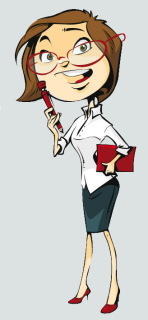 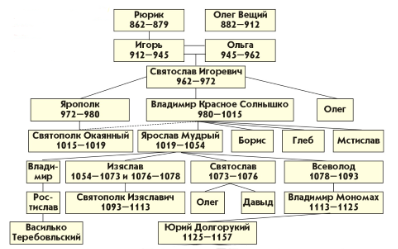 Из летописной повести об ослеплении князя Василька Теребовльского

«Владимир [Мономах] услышал, что схвачен был Василько и ослеплен [по настоянию Давыда – князя волынского и приказу Святополка – великого князя киевского],  ужаснулся, заплакал и сказал: "Не было ещё такого на Русской земле ни при дедах наших, ни при отцах наших". И тотчас послал к Давыду и Олегу Святославичам, говоря: "Да поправим зло, что случилось в Русской земле и среди нас, братьев, ибо брошен в нас нож. (…)
Собрались они перейти через Днепр против Святополка. …не дали ему бежать киевляне, но послали к Владимиру [Мономаху], говоря: "Молим, княже, тебя и братьев твоих, не погубите Русской земли! Ибо если начнете войну между собою, поганые станут радоваться и возьмут землю нашу…"»
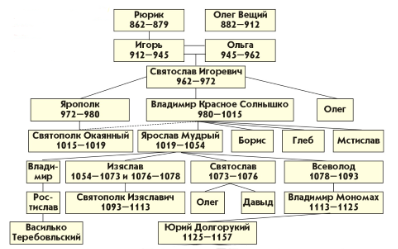 Из летописной повести об ослеплении
князя Василька Теребовльского
«Владимир [Мономах] услышал, что схвачен был Василько
и ослеплён [по настоянию Давыда – князя волынского и приказу Святополка – великого князя киевского],  ужаснулся, заплакал и сказал: "Не было ещё такого на Русской земле ни при дедах наших, ни при отцах наших". И тотчас послал к Давыду и Олегу Святославичам, говоря: "Да поправим зло, что случилось в Русской земле и среди нас, братьев, ибо брошен в нас нож. (…)
Собрались они перейти через Днепр против Святополка. …не дали ему бежать киевляне, но послали к Владимиру
[Мономаху], говоря: "Молим, княже, тебя и братьев твоих, не погубите Русской земли! Ибо если начнёте войну между собою, поганые станут радоваться и возьмут землю нашу…"»
По схеме на с. 262 определи, кем приходились друг другу русские князья.
Судя по тексту, как складывались отношения между русскими князьями?
[Speaker Notes: Анимация построена на триггерах. Щелчок по документу выводит на слайд увеличенную копию документа. Щелчок по увеличенному документу сворачивает его. Смена вопросов происходит  по щелчку на тексте вопроса. Переход на следующий слайд – щелчок за пределами текстовых блоков]
ОПРЕДЕЛЯЕМ ПРОБЛЕМУ
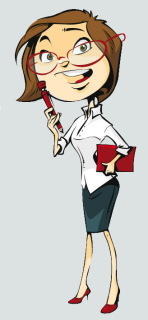 ПОЧЕМУ НА РУСИ НАЧАЛИСЬ БРАТОУБИЙСТВЕННЫЕ ВОЙНЫ, УСОБИЦЫ?
ВАША ФОРМУЛИРОВКА ПРОБЛЕМЫ МОЖЕТ НЕ СОВПАДАТЬ С АВТОРСКОЙ. ПОЖАЛУЙСТА, ВЫБЕРИТЕ В КЛАССЕ ТУ ФОРМУЛИРОВКУ, КОТОРАЯ ВАМ НАИБОЛЕЕ ИНТЕРЕСНА!
[Speaker Notes: Анимация поставлена на щелчок. Вопрос исчезает, возникает авторская формулировка проблемной ситуации]
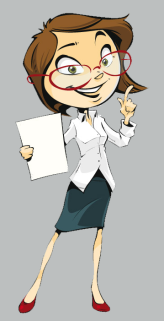 ВСПОМИНАЕМ ТО, ЧТО ЗНАЕМ
Необходимый уровень. С помощью стрелок соедини понятия с их определениями.
Повышенный уровень. Впиши в первую колонку недостающее понятие.
[Speaker Notes: Анимация поставлена на щелчок. Происходит выцветание задания и появление таблицы. Заполнение таблицы в режиме просмотра происходит при использовании встроенных средств Microsoft PPT]
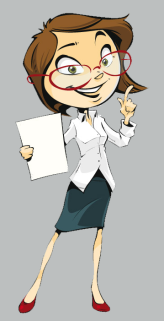 ВСПОМИНАЕМ ТО, ЧТО ЗНАЕМ
Необходимый уровень. Выдели признаки феодальной раздробленности.
Повышенный уровень. К какому историческому понятию относятся оставшиеся признаки?
[Speaker Notes: Для выполнения задания необходимо воспользоваться встроенными средствами Microsoft  PPT в режиме просмотра (инструмент «ПЕРО»)]
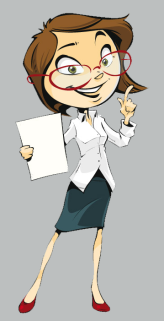 ВСПОМИНАЕМ ТО, ЧТО ЗНАЕМ
Повышенный уровень. Соотнеси имена русских князей с их поступками.
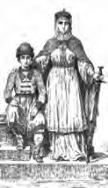 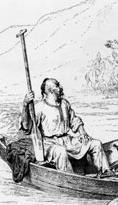 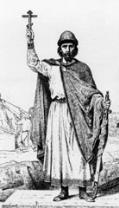 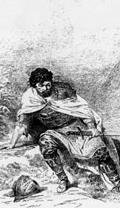 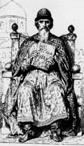 Владимир
Святослав
Ольга
Святополк
Ярослав
1
2
3
4
5
Установление размера дани и мест ее сбора
Захват власти в Киеве, убийство братьев
Разгром печенегов, покровительство культуре, расширение международных связей
Строительство крепостей для обороны от степняков-кочевников
Военные походы против Византии, Болгарии, Хазарии и Волжской Булгарии.
[Speaker Notes: Использованы иллюстрации В.Верещагин «История Государства Российского в изображениях Державных его Правителей» http://www.home-edu.ru/user/uatml/00001838/Gotovie/Praviteli_Rassia/textRussia.htm 
Анимация построена на триггерах. Щелчок по цифре выводит на экран и убирает события и поступки князей]
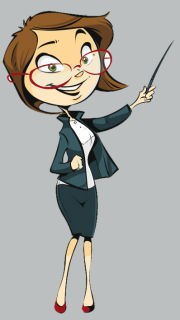 ОТКРЫВАЕМ НОВЫЕ ЗНАНИЯ
1. Три сына Ярослава
2. Русь и «земля половецкая»
3. Усобицы внуков Ярослава
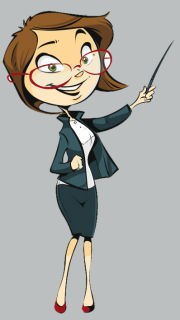 ТРИ СЫНА ЯРОСЛАВА
Необходимый уровень. Проследи, как распределились земли по завещанию Ярослава.
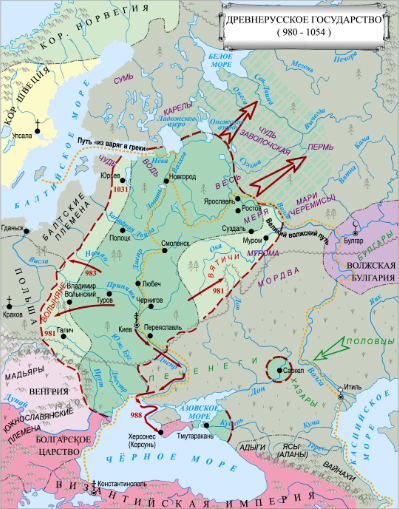 ВСЕВОЛОД
ИЗЯСЛАВ
СВЯТОСЛАВ
[Speaker Notes: Анимация построена на триггерах. Щелчок по кружку выводит и убирает имя князя]
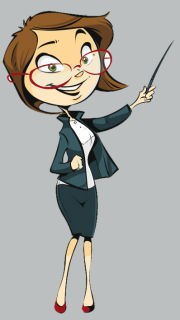 ТРИ СЫНА ЯРОСЛАВА
Повышенный уровень. С помощью учебника объясни, как и почему сыновья Ярослава Мудрого нарушили порядок престолонаследия своего отца.
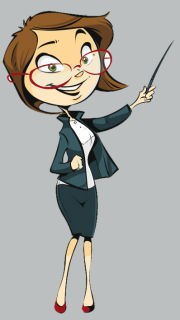 РУСЬ И «ЗЕМЛЯ ПОЛОВЕЦКАЯ»
Необходимый уровень. Дай характеристику половцам. На какой ступени развития они находились?
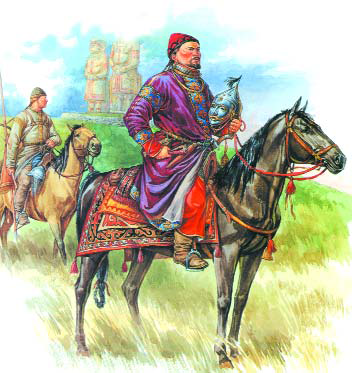 «Чёрные клобуки»
[Speaker Notes: На слайде рисунки учебника стр. 91]
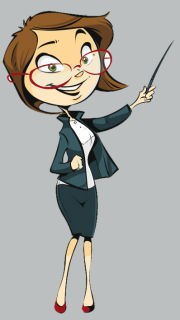 РУСЬ И «ЗЕМЛЯ ПОЛОВЕЦКАЯ»
Повышенный уровень. Какое значение для процесса распада Древнерусского государства имело соседство Руси с половцами?
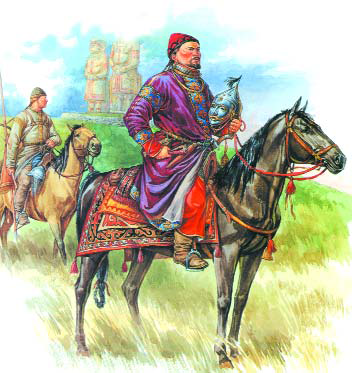 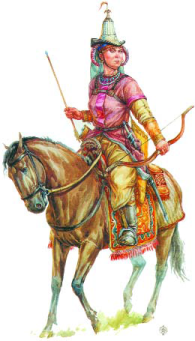 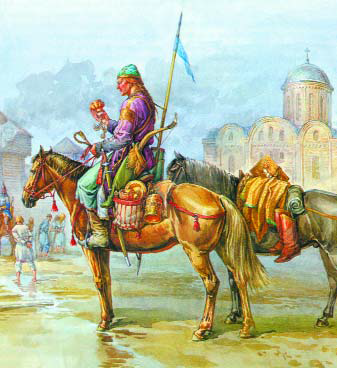 Половцы в захваченном
русском городе
«Чёрные клобуки»
Половчанка
[Speaker Notes: На слайде рисунки учебника стр90-91]
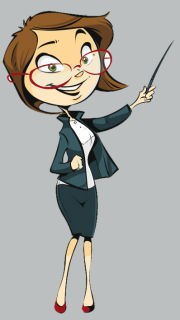 УСОБИЦЫ ВНУКОВ ЯРОСЛАВА
Повышенный уровень. Можно ли решения Любечского съезда считать распадом Древнерусского государства?
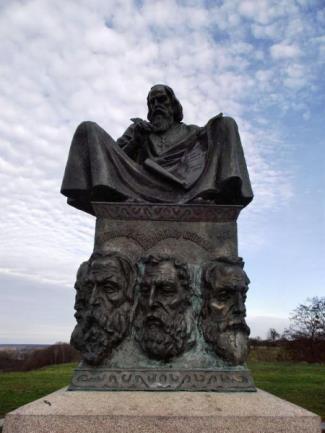 [Speaker Notes: Г.Ершов, памятник в Любече 
Адрес рисунка  - http://www.poezdkin.com/uploads/posts/2011-01/thumbs/12946512713312012.jpeg]
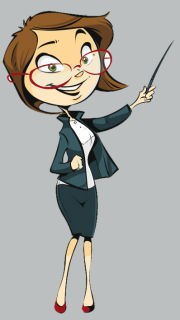 УСОБИЦЫ ВНУКОВ ЯРОСЛАВА
Повышенный уровень. В чём причины начавшегося распада Древнерусского государства?
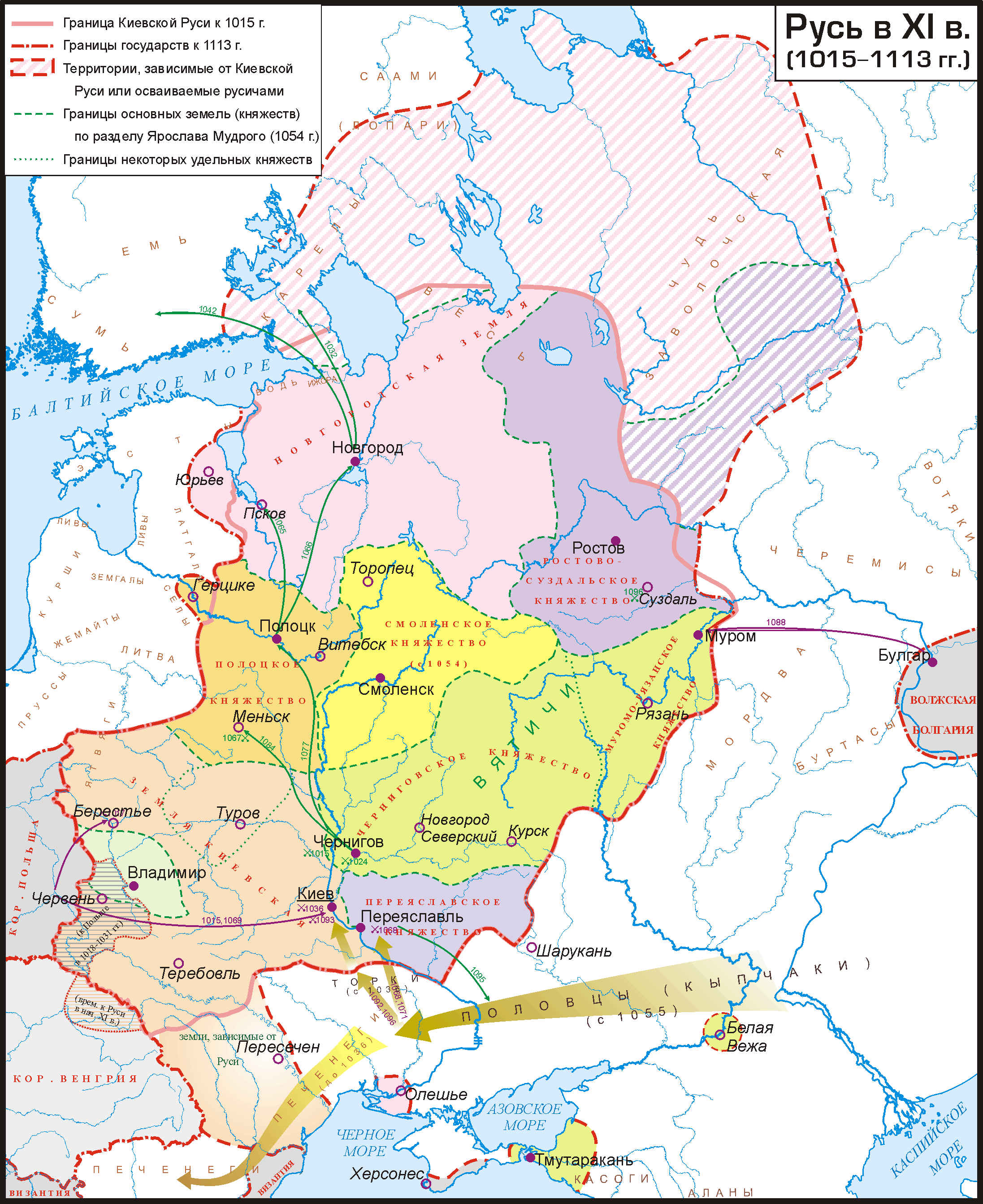 __________________
__________________
__________________
__________________
__________________
__________________
__________________
[Speaker Notes: Адрес карты http://upload.wikimedia.org/wikipedia/commons/thumb/3/3a/Rus-1015-1113.png/489px-Rus-1015-1113.png]
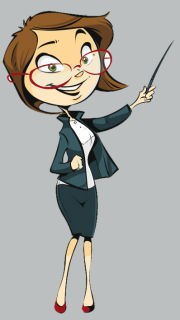 УСОБИЦЫ ВНУКОВ ЯРОСЛАВА
Повышенный уровень. Запиши основные действия Владимира Мономаха по укреплению Древнерусского государства.
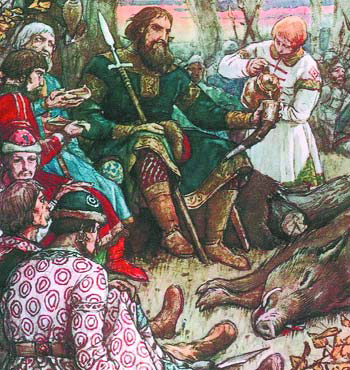 ___________________
___________________
___________________
___________________
___________________
___________________
___________________
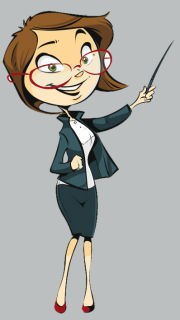 ОТКРЫВАЕМ НОВЫЕ ЗНАНИЯ
На рубеже XI–XII веков Древнерусское государство постепенно распадалось на самостоятельные княжества
ПРИМЕНЯЕМ НОВЫЕ ЗНАНИЯ
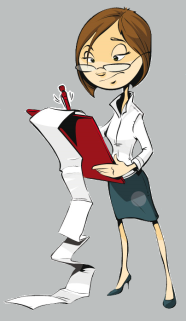 «В год 6605 (1097) пришли Святополк, и Владимир, и Давыд Игоревич, и Василько Ростиславич, и Давыд Святославич, и брат его Олег, и собрались на совет в Любече для установления мира, и говорили друг другу: "Зачем губим Русскую землю, сами между собой устраивая распри? А половцы землю нашу несут розно и рады, что между нами идут войны. Да отныне определимся единым сердцем и будем блюсти Русскую землю, и пусть каждый владеет отчиной своей: Святополк – Киевом, Изяславой отчиной, Владимир – Всеволодовой, Давыд, и Олег, и Ярослав – Святославовой, и те, кому Всеволод раздал города: Давыду – Владимир, Ростиславичам же: Володарю – Перемышль, Васильку – Теребовль". И на том целовали крест: "Если отныне кто на кого пойдёт, против того мы будем все и крест честной". Сказали все: "Да будет против того крест честной и вся земля Русская". И, попрощавшись, пошли восвояси».
Повышенный уровень. Выдели в отрывке из «Повести временных лет» синим цветом доказательства благородных намерений русских князей на съезде в Любече, красным – свидетельства начала государственной раздробленности на Руси.
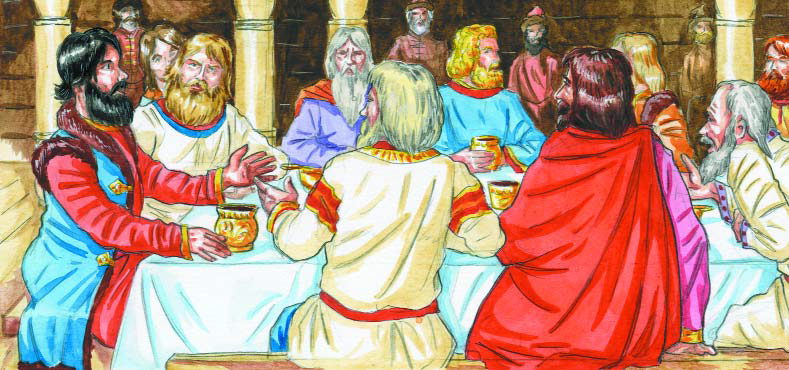 [Speaker Notes: Анимация построена на триггерах. Щелчок по вопросу выводит на слайд документ, щелчок по документу выводит на слайд вопрос]
ПРИМЕНЯЕМ НОВЫЕ ЗНАНИЯ
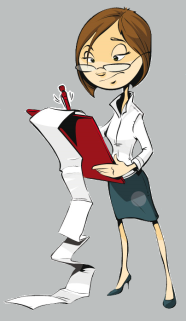 Необходимый уровень. Отметь на ленте времени даты создания Древнерусского государства и Любечского съезда князей. Сколько лет прошло между этими событиями?
Повышенный уровень. Под лентой времени запиши имена русских князей в порядке их правления в указанный исторический период.
[Speaker Notes: Выполнение задания в режиме просмотра возможно при использовании встроенных средств Microsoft PPT (инструмент «ПЕРО»)]